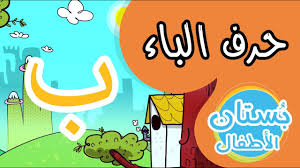 ب     بــ
بـيان         بـقرة     بـطيخ      بـستان بـاب         قبعة
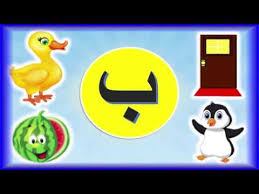 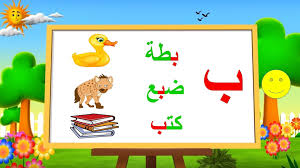 كلمات تبدأ بحرف الباء
بصل
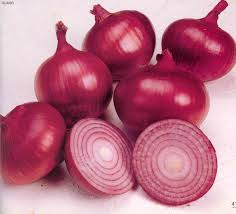 بقدونس
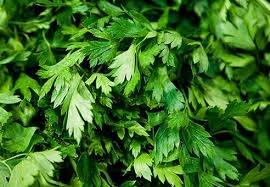 بازيلاء
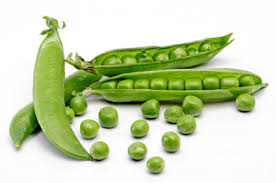 بامية
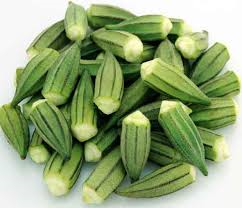 بـطيخ
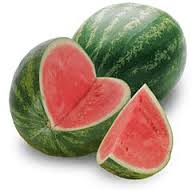 بـرج
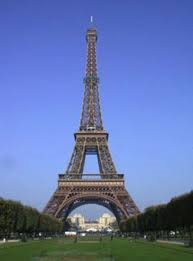 بحر
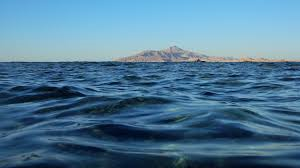 بئر
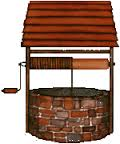 برميل
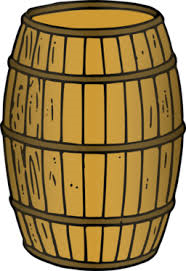 باب
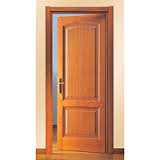 بندورة
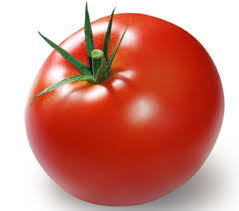 بركان
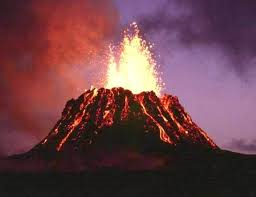 برتقال
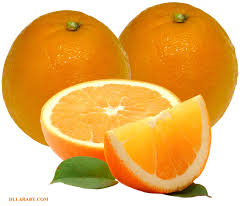 باذنجان
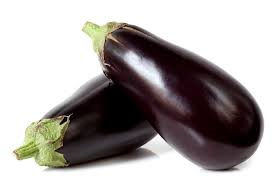 بنفسجي
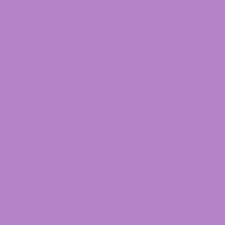 برتقالي
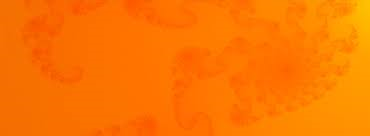 بطاطا
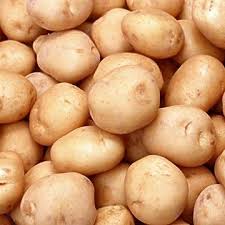 بطة
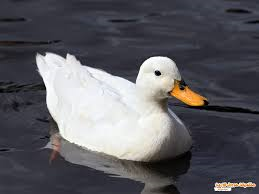 بقلاوة
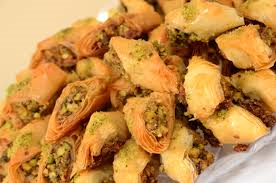 بقرة
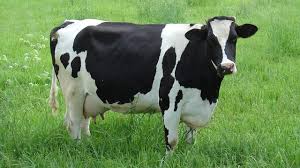 بجعة
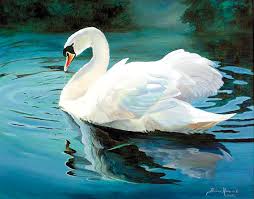 بـن
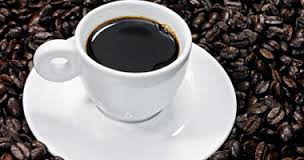 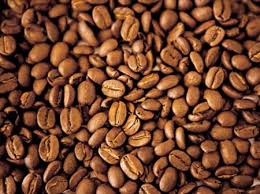